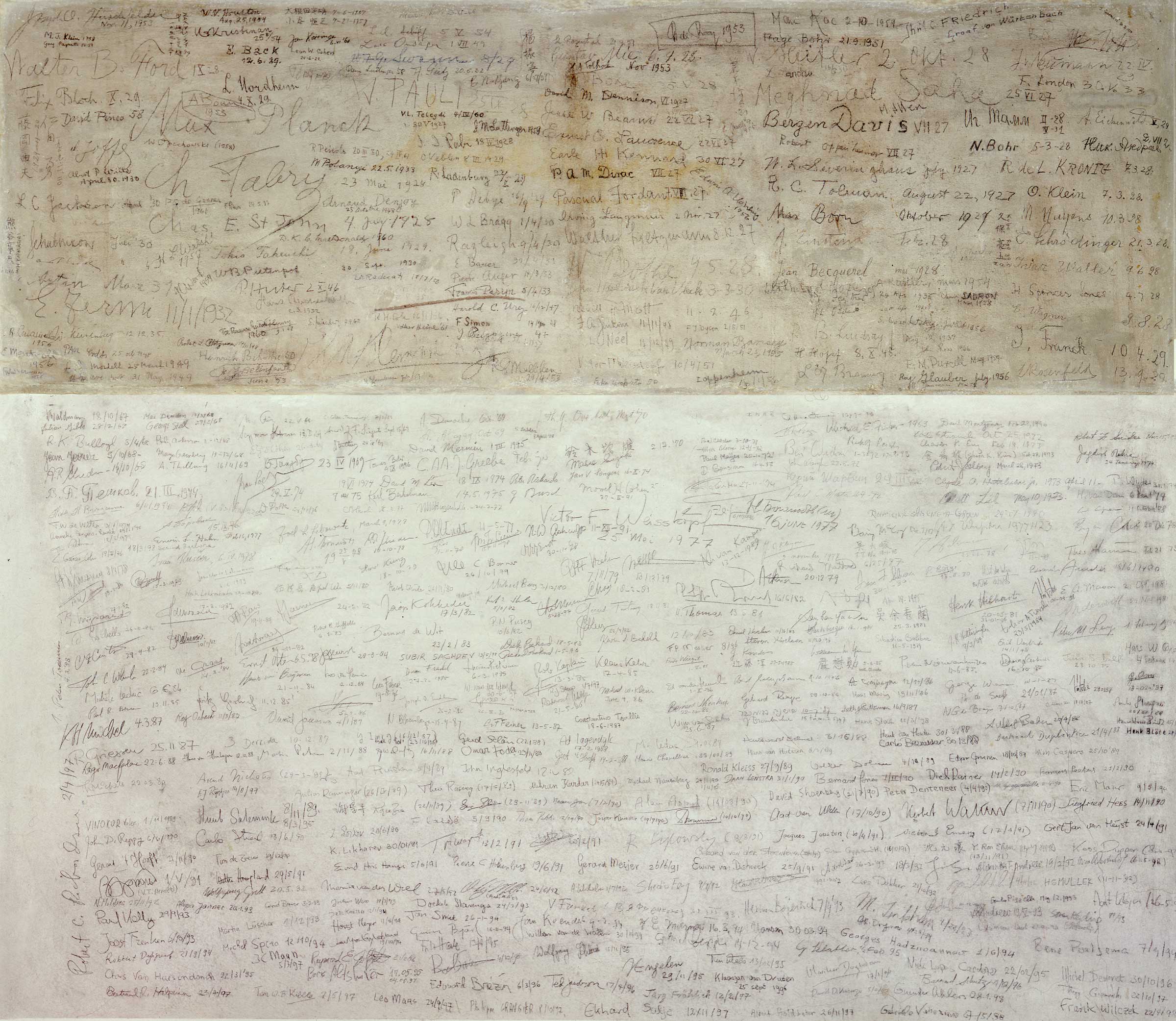 Reaching low temperatures
Lukas Berger
2021
https://www.lorentz.leidenuniv.nl/history/colloquium/muur_2004/muur_2004_heel_gr.jpg?w=400
Table of Content
Why low temperatures
A historical view
Expansion Engines
Joule-Thomson Expansion
Dilution Refrigeration
Nuclear Demagnetization
Summary and where it is used now
Lukas Berger
Lukas Berger
2
2
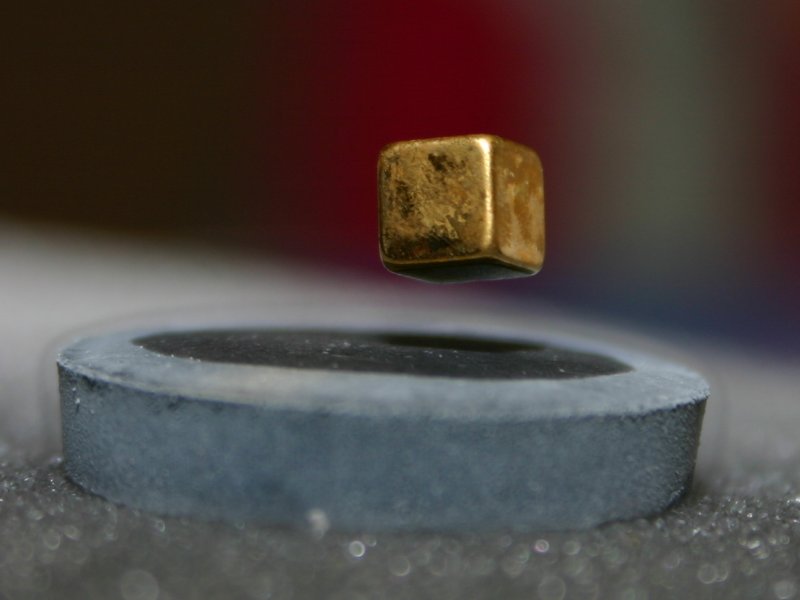 Why low temperatures
Low noise measurements
Different timescales
Freezing out degrees of freedom
Superconductivity
Superfluidity
https://de.wikipedia.org/wiki/Supraleiter#/media/Datei:Magnet_4.jpg
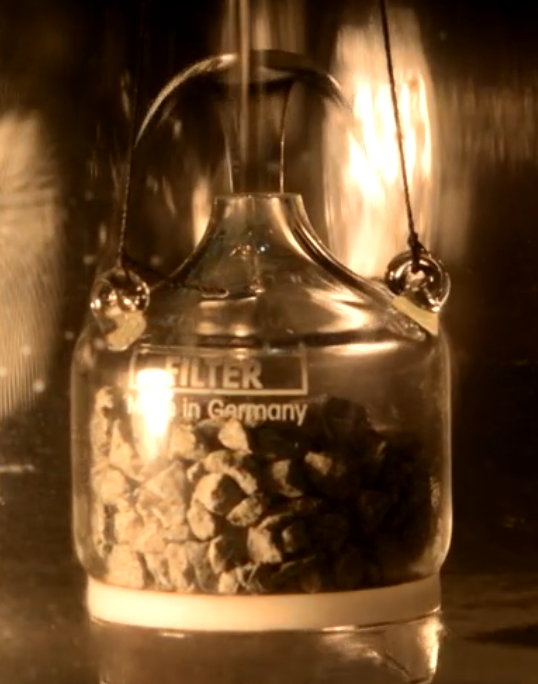 LTP Vorlesung Enss Heidelberg 2020
Lukas Berger
Lukas Berger
3
3
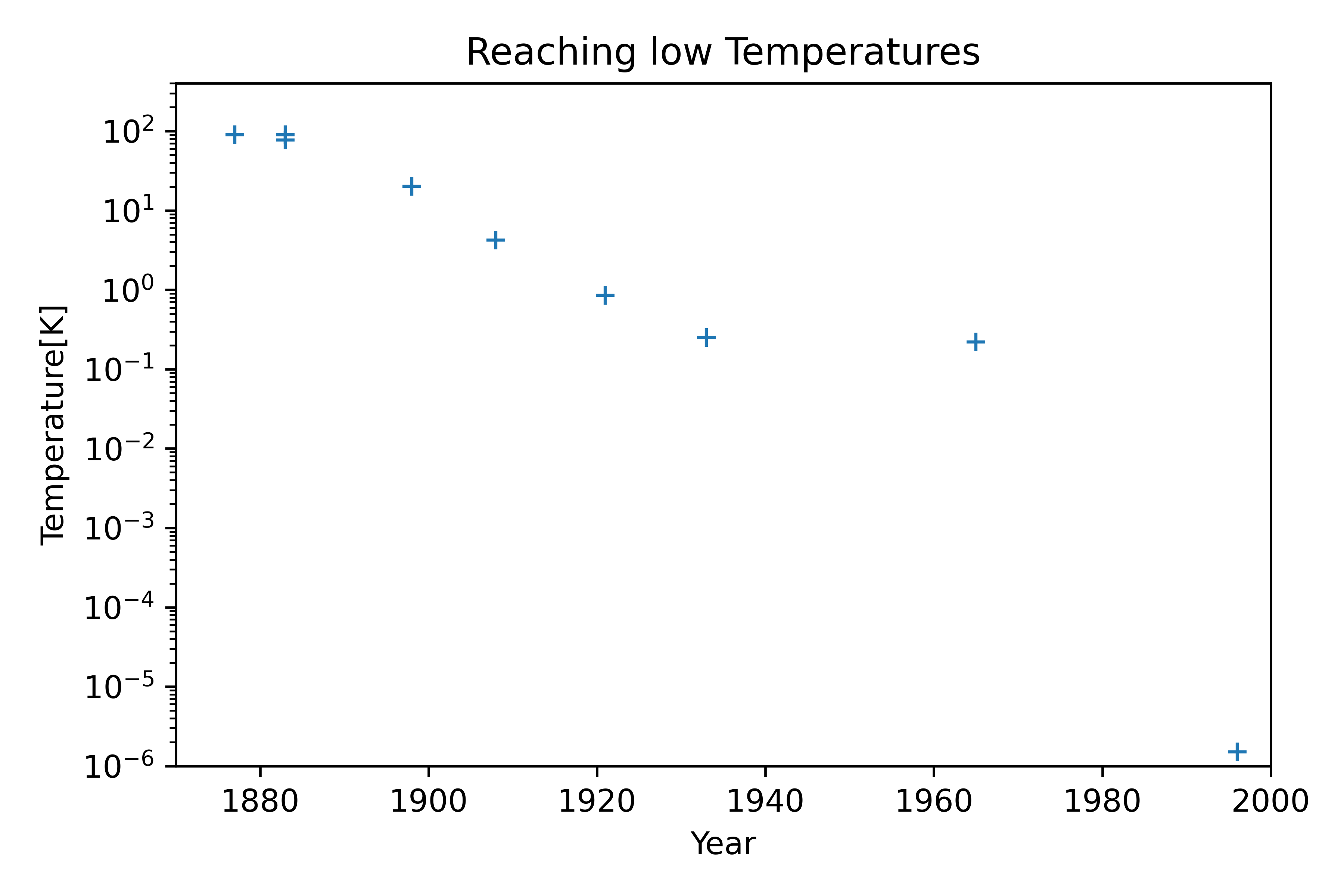 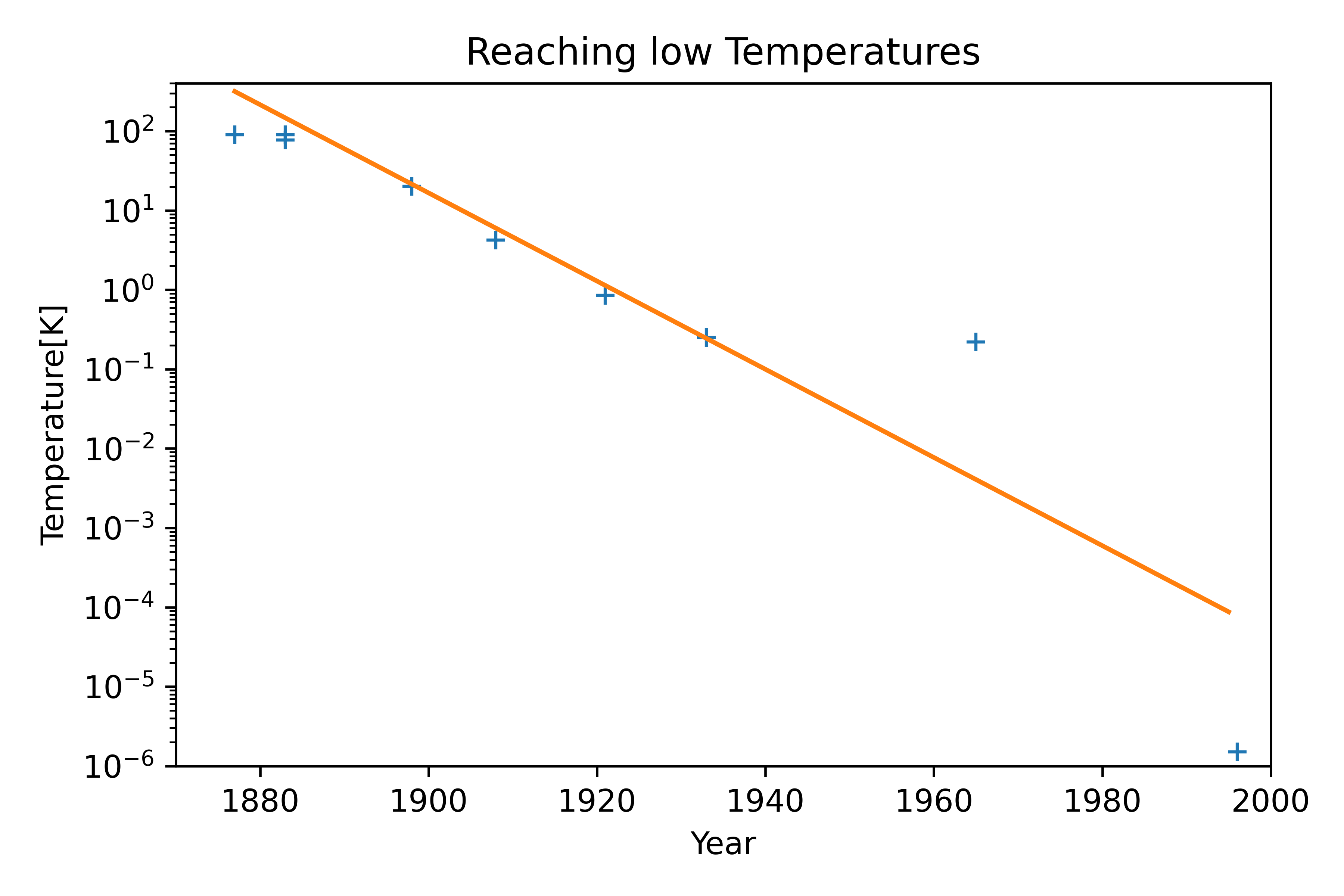 O2
N2
H2
4He
4He pumping
dilution refrigeration
paramagnetic demagnetization
nuclear demagnetization
Lukas Berger
Lukas Berger
4
4
[Speaker Notes: 1877 first Fog of O2
Usable amounts of]
Expansion engines
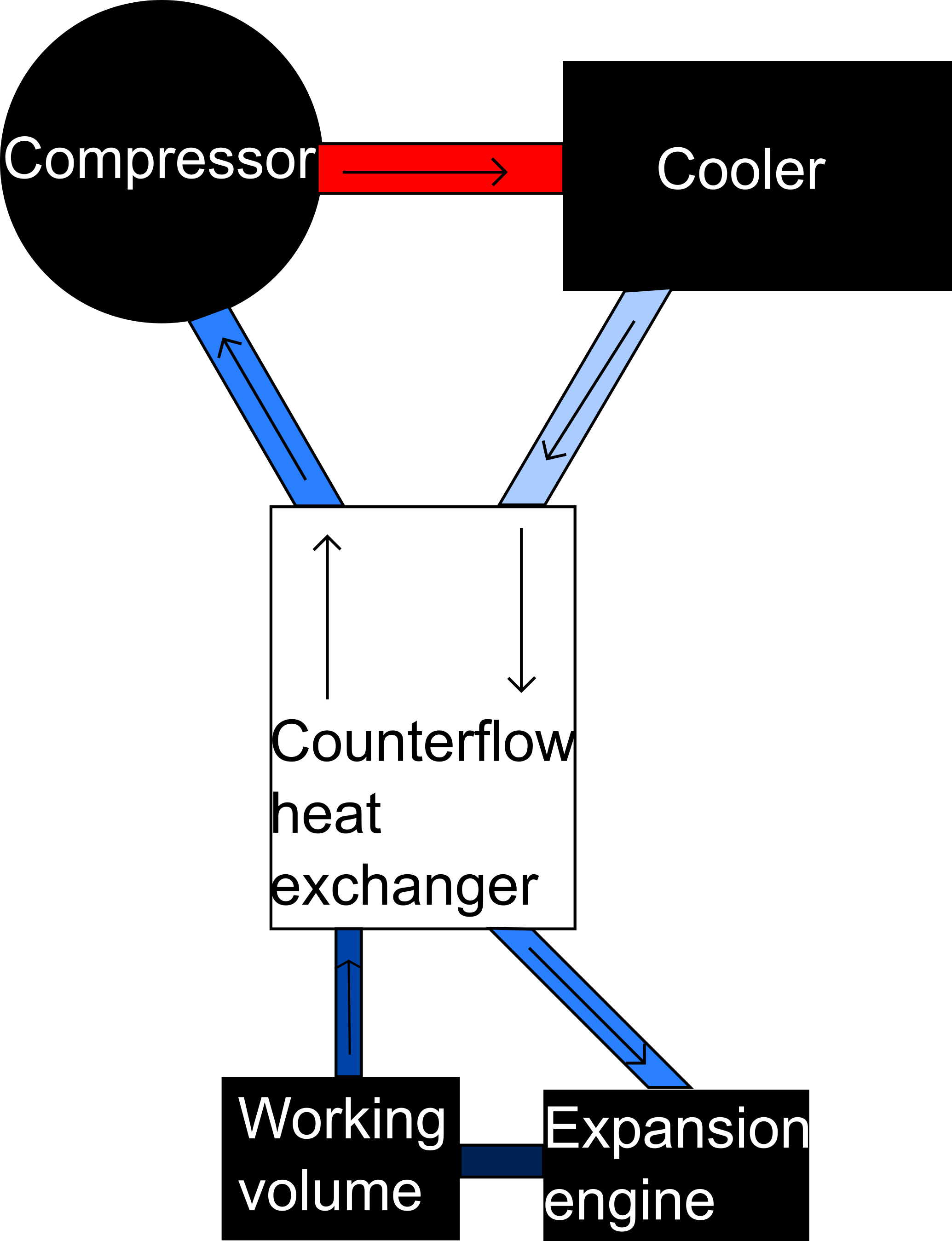 Compressing at room temperature
Approximately adiabatic process
Cooling gas has to be above critical temperature
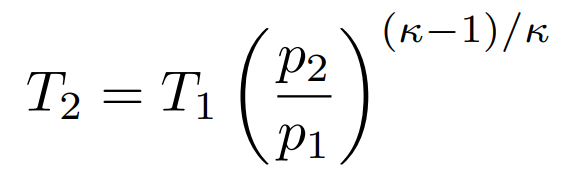 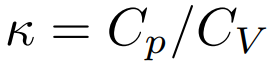 Lukas Berger
Lukas Berger
5
5
[Speaker Notes: Often used for precooling
Kappa=5/3 monoatomic gas
Kappa= 7/5 diatomic gas
Often multistage configuration
Problems: expanding gas drives a slightly braked turbine (lubricating)
Counterflow exchanger not impede gas flow but very large surface]
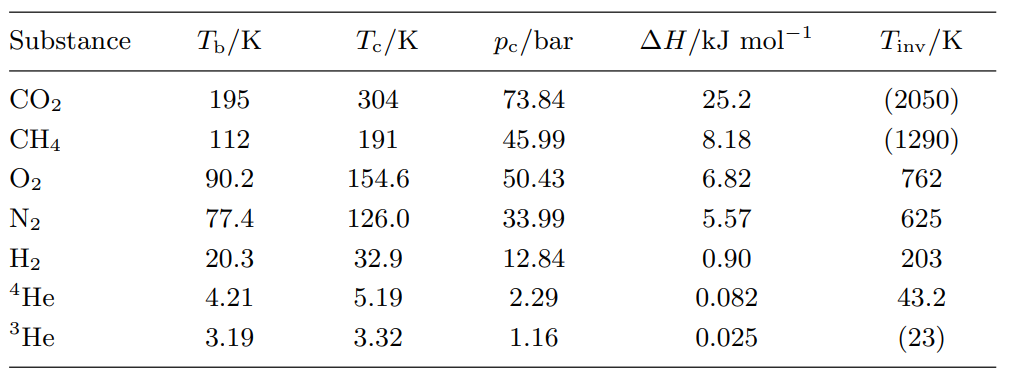 Low temperature physics Enss Hunklinger
Lukas Berger
Lukas Berger
6
6
Joule-Thomson Expansion
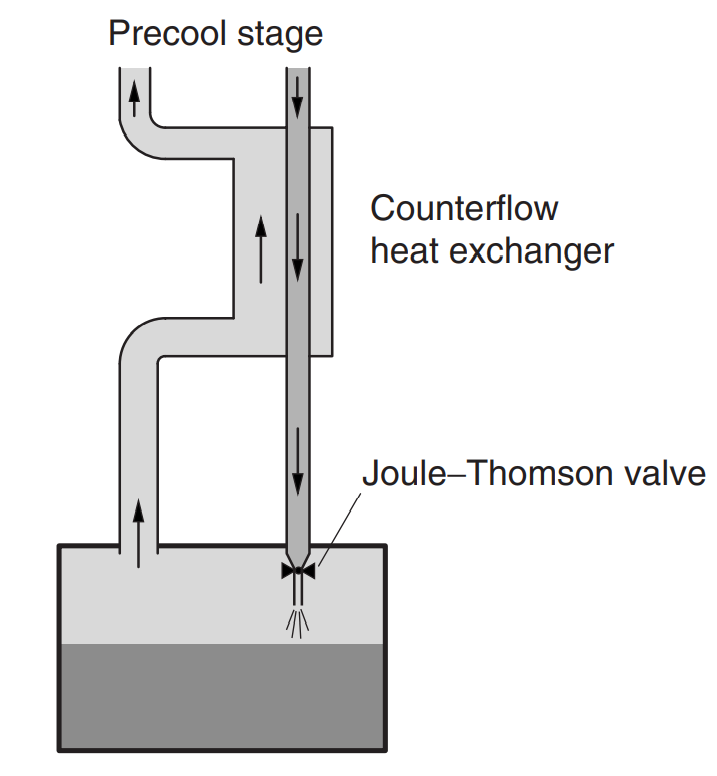 Gas performs work against internal forces
no temperature reduction with ideal gases
Isenthalp pressure reduction
Heating or cooling
Joule-Thomson-coefficient
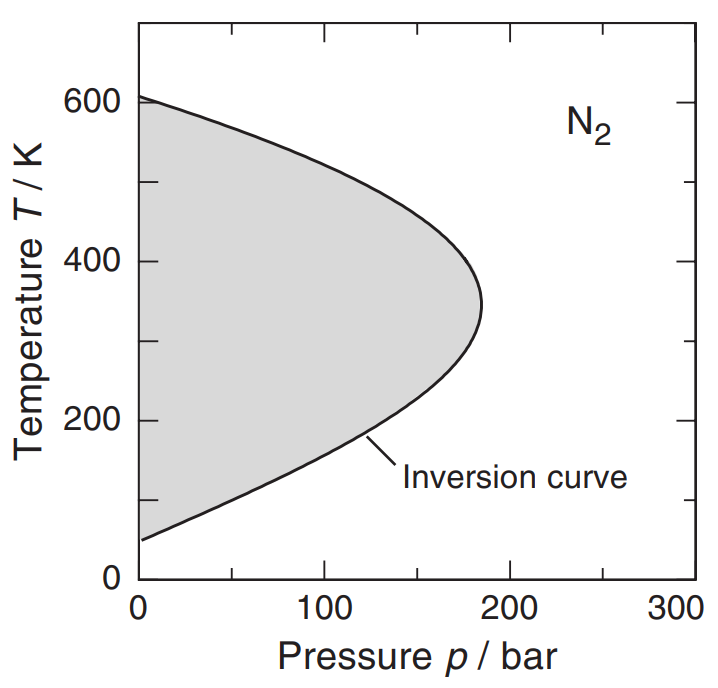 Low temperature physics: Enss; Hunklinger
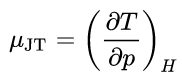 Low temperature physics: Enss; Hunklinger
Lukas Berger
Lukas Berger
7
7
[Speaker Notes: Constant enthalpie, no work,H1= H2
Inner energy is volume dependend

Joule Thomson koefficient > 0 for cooling
Under inversion temp and inversion pressure
Combination with expansion engines are called claude cycle]
(Helium-)Bath Cryostats
Clausius-Clapeyron
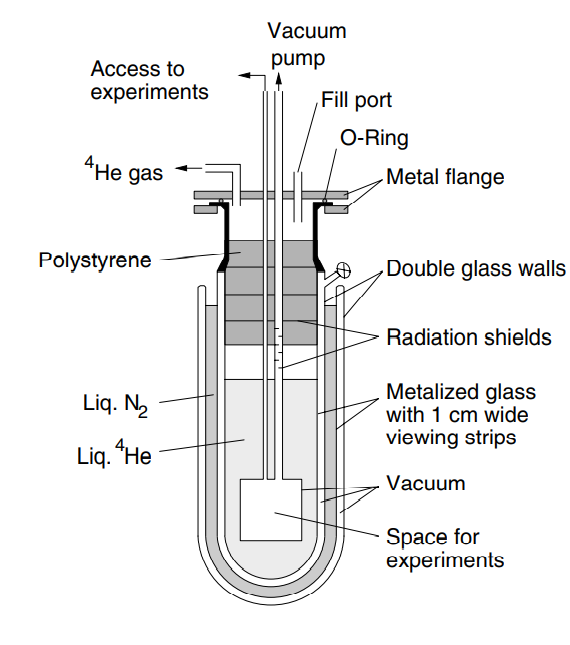 Vacuum-isolated glass vessels (Dewar vessels)	(down to 4.2 K)
Can be pumped to reach lower temperatures 
   Evaporation Cryostats 	(down to 1.3 K)
High consumption of Helium (40%)
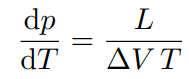 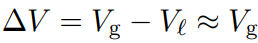 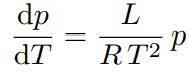 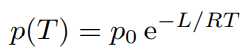 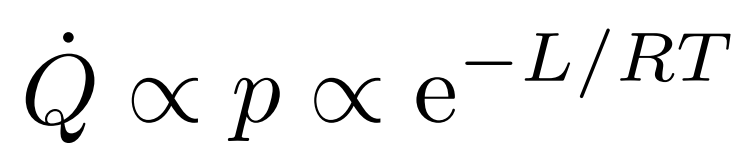 Low temperature physics: Enss; Hunklinger
Lukas Berger
Lukas Berger
8
8
[Speaker Notes: Enthalpy change of 300K to 4.2K: 200 kJ/llatent heat of evaporation: 2.6 kJ/lhelium can defuse through glas at room temp-> Dewar vacuum has to be pumped regularly
To safe helium use of smaller system that can be refilled via small capillary
Clausius Clapeuron L is latent heat, V is volume change from liquid to gas]
4He vs. 3He
3He:
Fermion(I=1/2)
Liquid at T=0 (and normal p)
He-N, normalfluid
He-A, He-A1, He-B, superfluid
Boilingtemperature: 3.19
Density at boiling point: 0.145 g/cm3
4He:
Boson(I=0)
Liquid at T=0 (and normal p)
He-I, normalfluid
He-II, superfluid
Boilingtemperature: 4.21
Density at boiling point: 0.055 g/cm3
Lukas Berger
Lukas Berger
9
9
[Speaker Notes: Evaporation cooling Helium 3 (0.24 K)]
Dilution Refrigeration
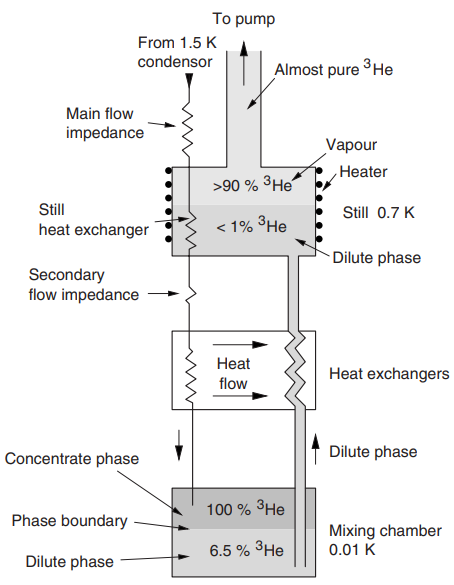 Kinetic Energy of 3He rises with density of 3He (Fermi-statistics)
effective binding energy is reduced
At 6.5% 3He in 4He binding energy vanishes (T0)
Phase separation in 4He/3He-mixtures (0.86K)
A light 3He-rich phase and a heavy mixed phase
3He has lower entropy in the 3He-rich phase
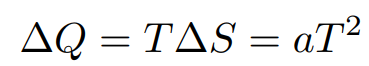 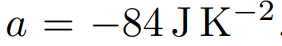 Low temperature physics: Enss; Hunklinger
Lukas Berger
Lukas Berger
10
10
Magnetic refrigeration
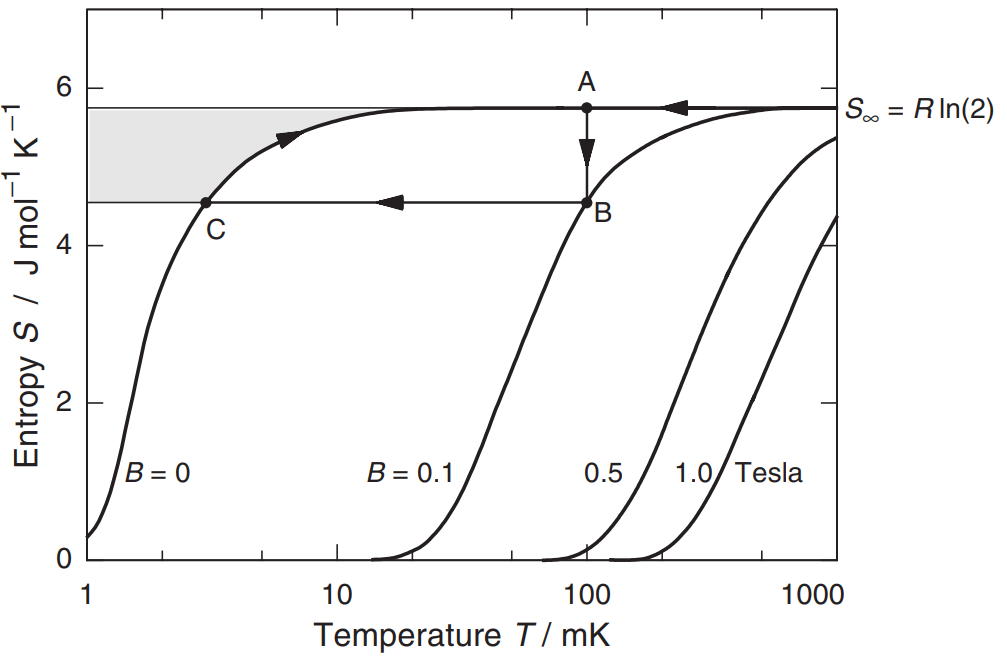 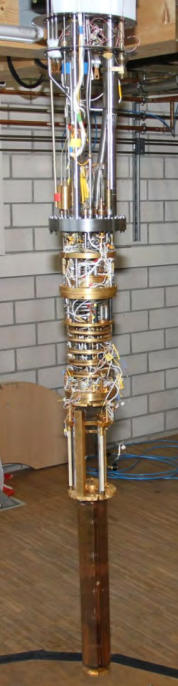 spin entropy is magnetic field dependent
Cooled magnetization
Adiabatic demagnetization
Isomagnetic entropic transfer
Low temperature physics: Enss; Hunklinger
LTP Vorlesung Enss Heidelberg 2020
Lukas Berger
Lukas Berger
11
11
Technical Problems magnetic refrigeration
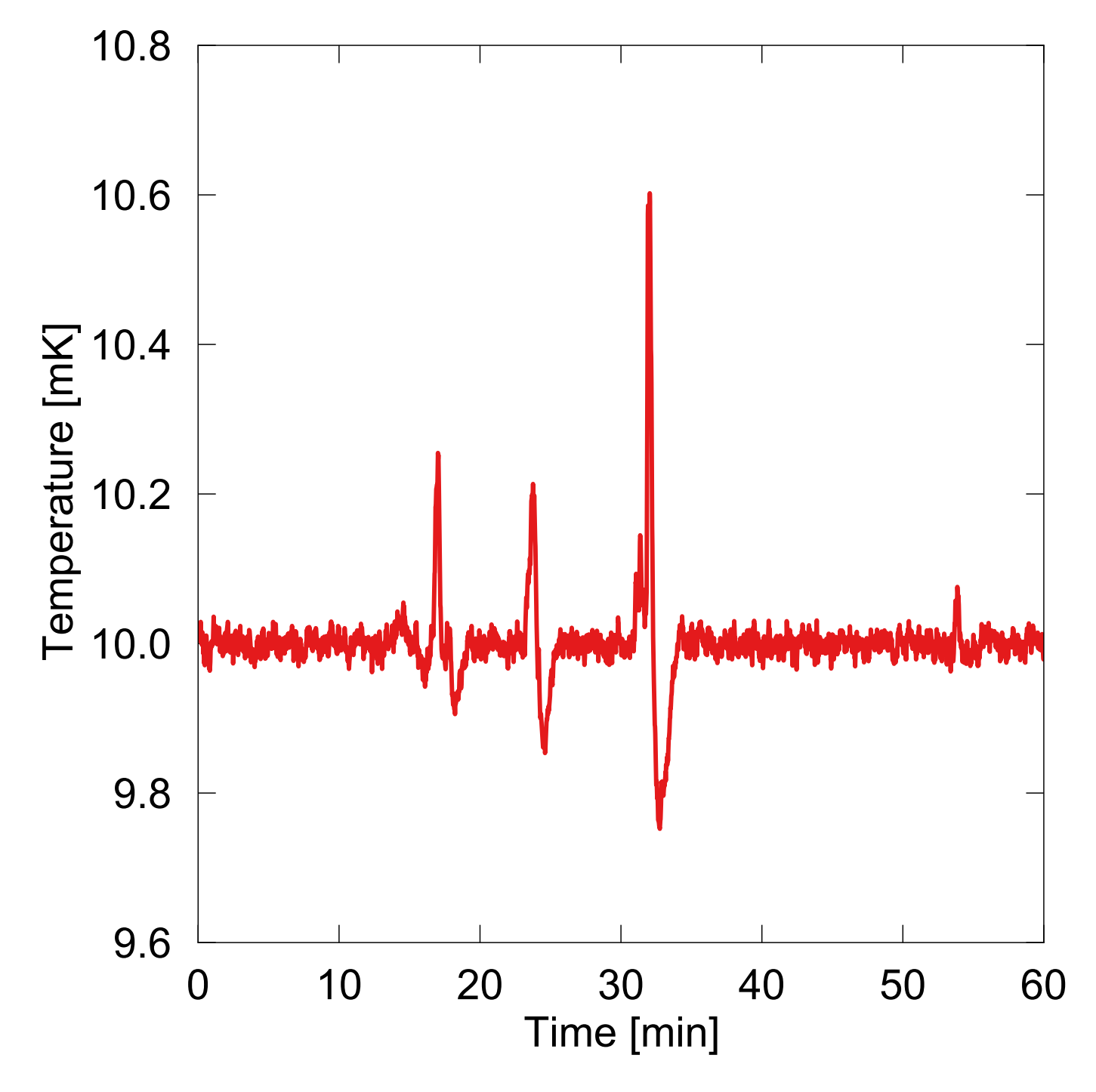 Nuclear spin
Heat switch (superconducting)
Thermally isolated for long time 
T<100 µK, a leak has to be smaller than 10−9 W 
(eg. 2 × 10−6 W for a typical watch)
Vibrations (eddy currents in magnetic field)
Cosmic rays (10-11 W)
Jan Blickberndt
Lukas Berger
Lukas Berger
12
12
Summary
Dilution Refrigeration
Magnetic refrigeration
Expansion Engine
Joule-Thomson Expansion
(Helium-)Bath Cryostats
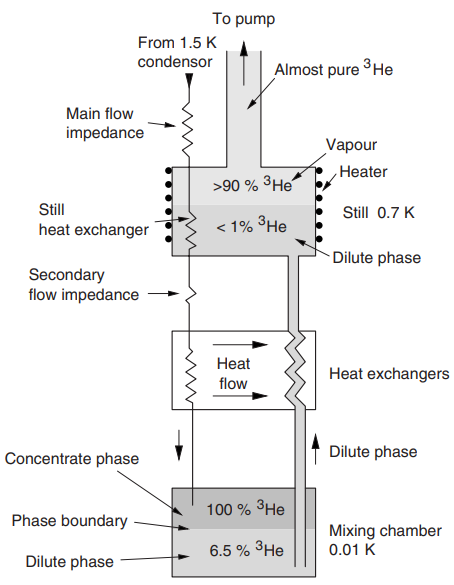 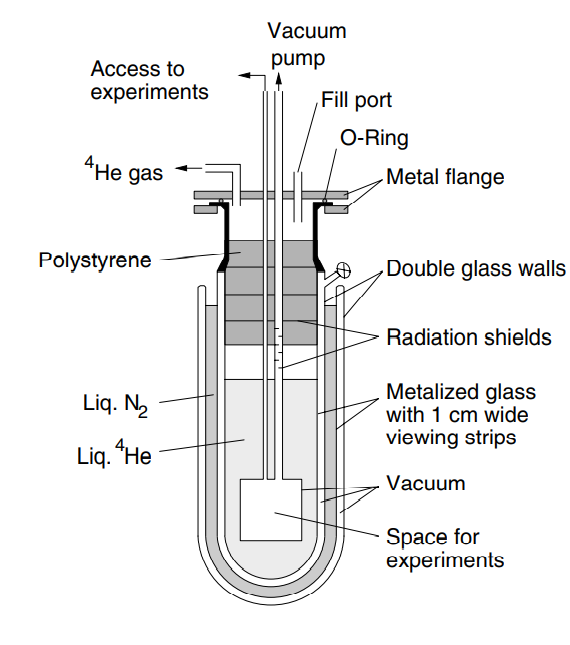 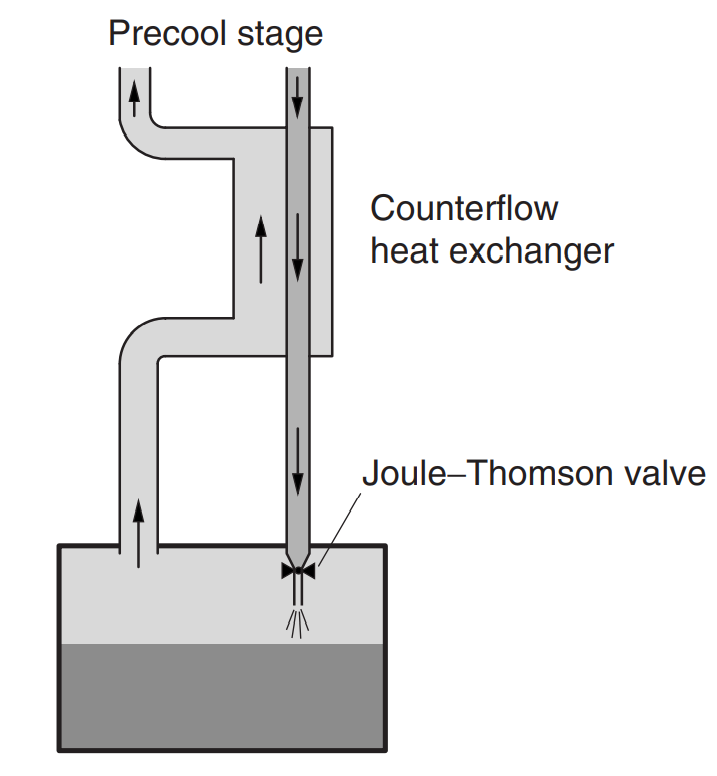 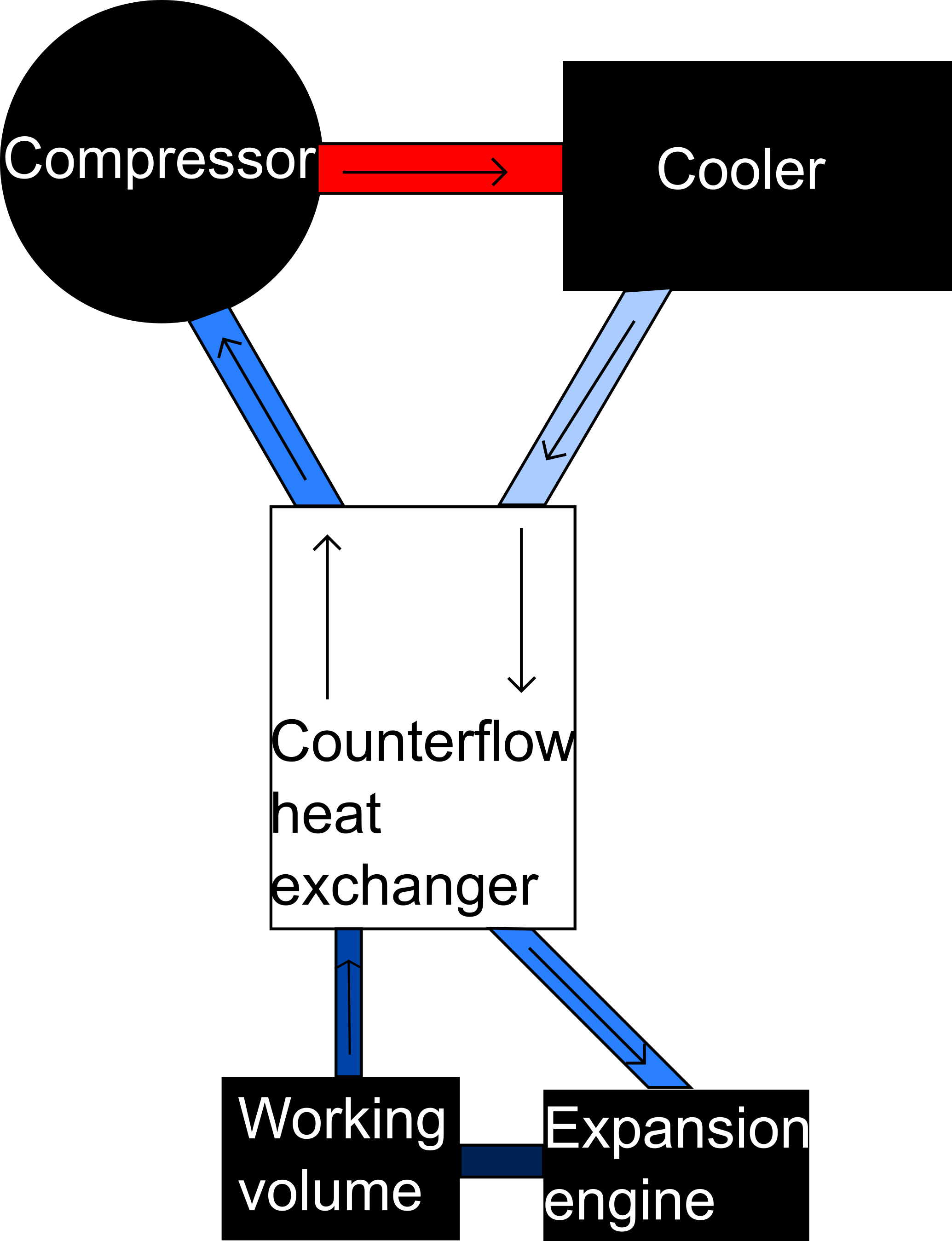 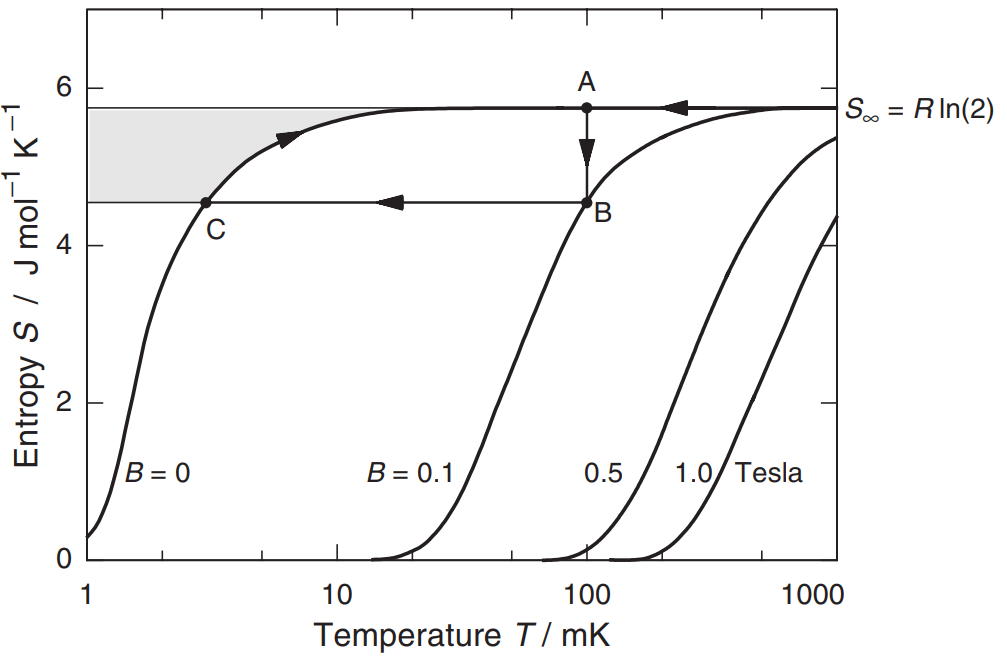 T>5.19K
T≈4.2K
T≈1K
T≈0.01K
T≈10-6K
Lukas Berger
Lukas Berger
13
13
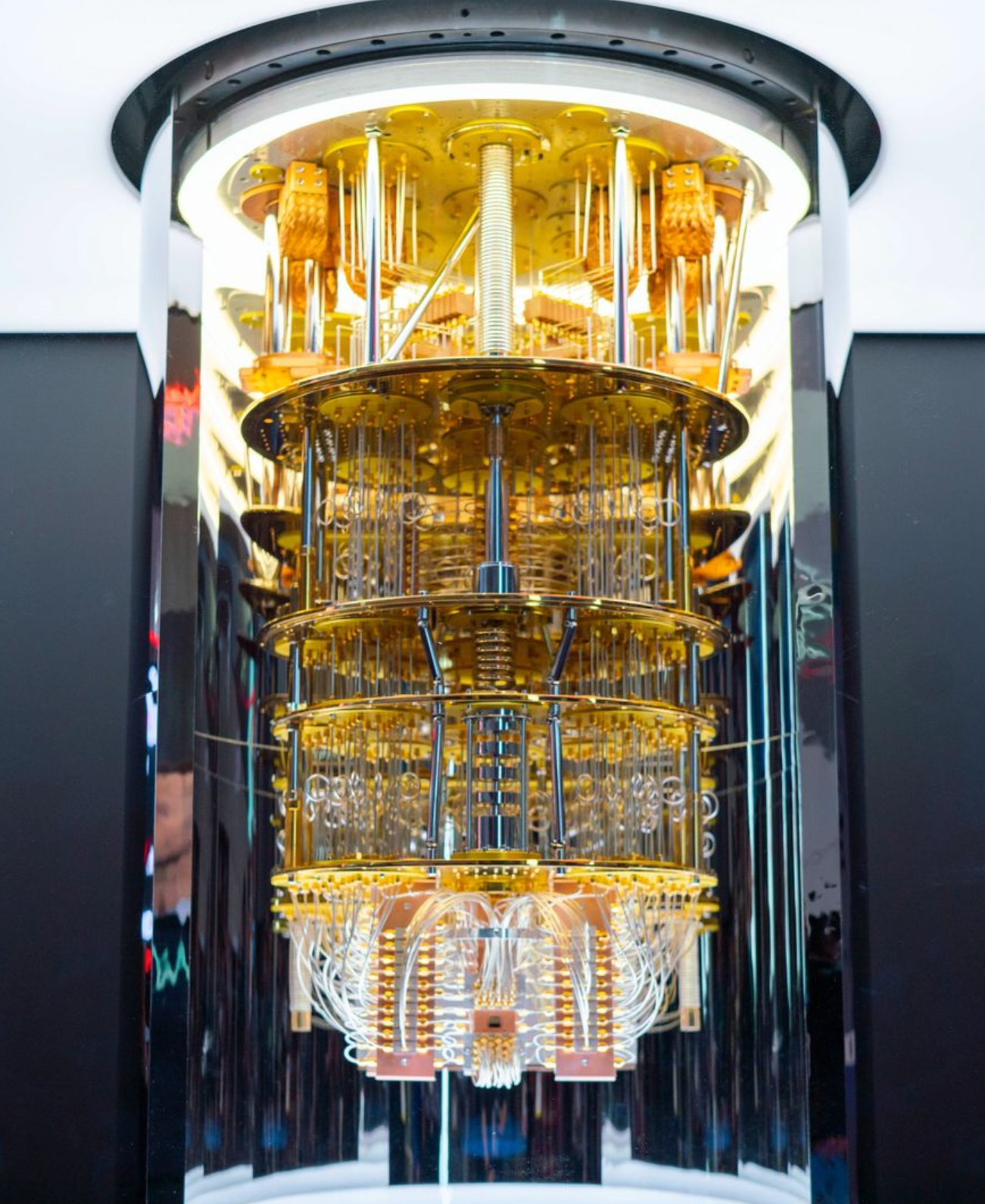 Where is it used now?
Quantum processors
Josephson-junctions
Superconducting
Dilution Refrigeration
https://cdn.prod.www.spiegel.de/images/00e7eacb-ae92-4b00-90aa-303d03558082_w1600_r1.4992503748125936_fpx52.67_fpy44.98.jpg
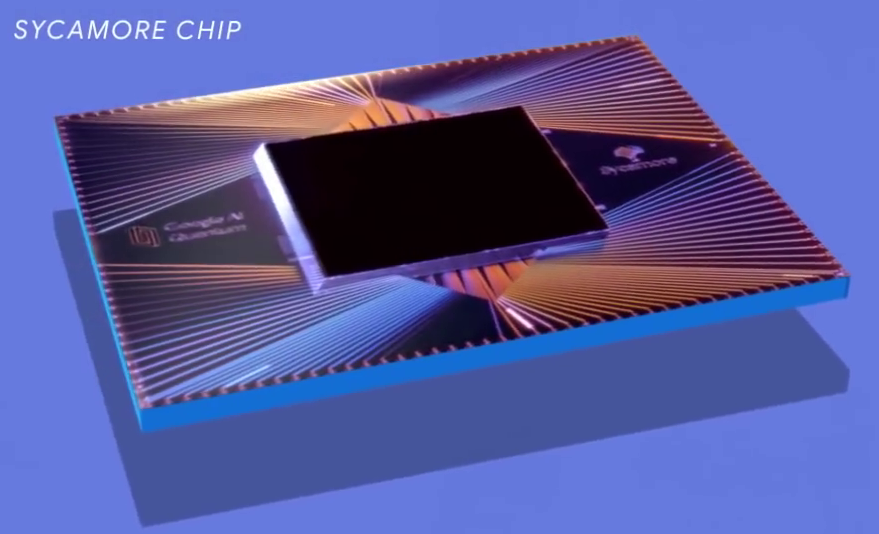 https://en.wikipedia.org/wiki/Sycamore_processor#/media/File:Google_Sycamore_Chip_002.png
Lukas Berger
Lukas Berger
14
14
Citations
Enss, Hunklinger: Low-Temperature Physics, 2005
Pobell: Matter and Methods at Low Temperatures, 2007
Lecture: Enss, Reiser: Low temperature physics Heidelberg, 2020
Lecture: Klingeler: Condensed Matter Physics Heidelberg, 2021
Frossati, G. Experimental techniques: Methods for cooling below 300 mK. J Low Temp Phys 87, 595–633 , 1992
Lukas Berger
Lukas Berger
15
15
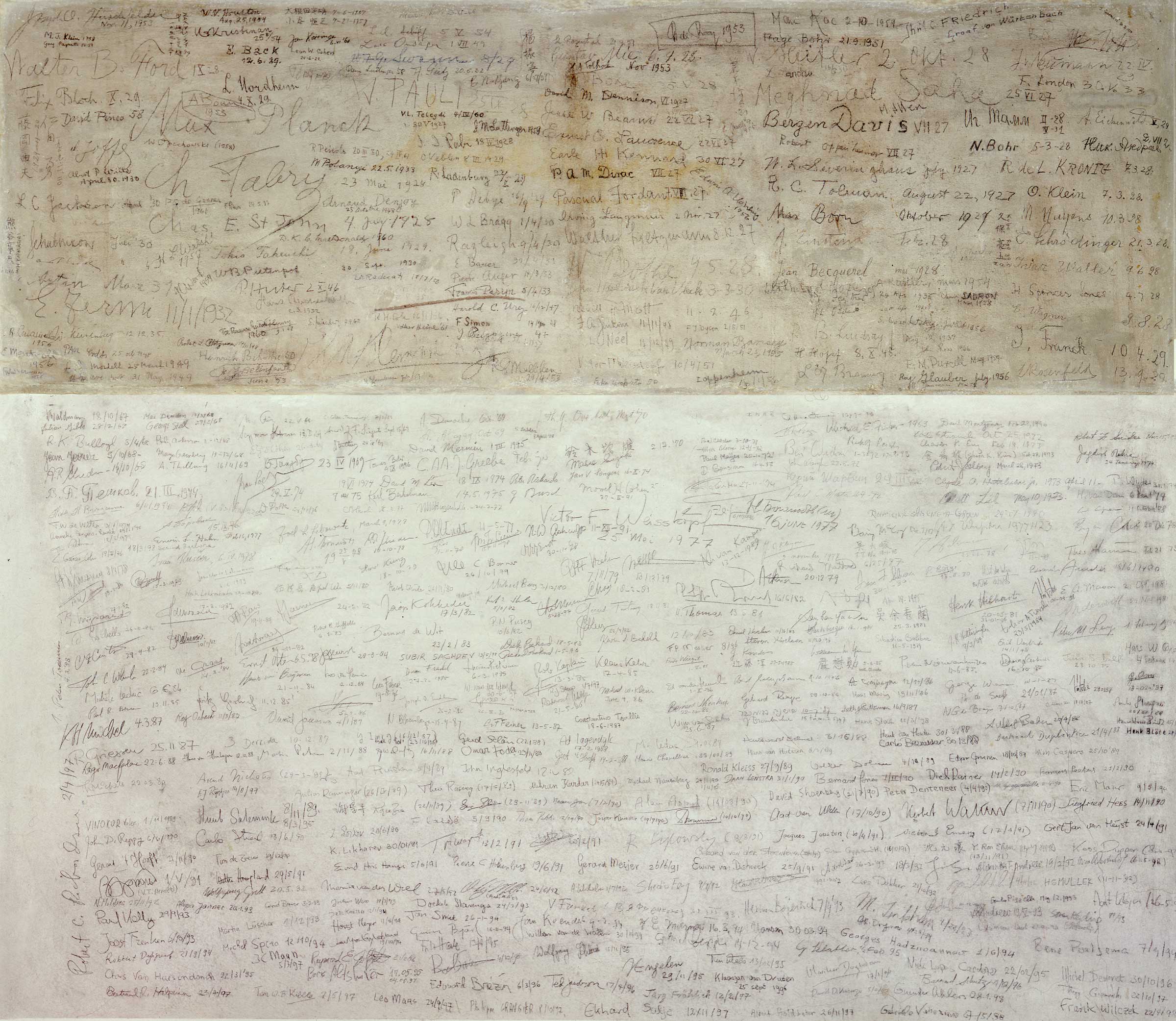 Thank you for the attention
Questions?
Lukas Berger
https://www.lorentz.leidenuniv.nl/history/colloquium/muur_2004/muur_2004_heel_gr.jpg?w=400